Lihasvoimin kouluun!
Opetusmateriaali koulumatkaliikkumisesta yläkouluun ja toiselle asteelle
400
koulumatkaa 
vuodessa
lisää aktiivisuutta 
koulupäivään
tehokas keino pienentää hiilijalanjälkeä
Saatesanat
Tämä oppimateriaali on osa Liito ry:n ympäristösuunitelmaa. Haluamme liittona sitoutua kestävän kehityksen periaatteisiin ja tuoda niitä näkyviksi toiminnassamme. Tuottamalla valmista oppituntimateriaalia koulumatkaliikunnasta haluamme edistää jäsentemme ja yleisesti opettajien valmiuksia käsitellä oppilaiden kanssa koulumatkaliikunnan hyötyjä sekä kannustaa aktiivisiin koulumatkoihin.

Koulumatkaliikkuminen on erinomainen keino lisätä terveyttä edistävää liikuntaa koulupäiviin ja sen lisäksi liikkuminen lihasvoimin on ympäristöteko.

Mukavia hetkiä koulumatkaliikkumisen parissa!

Anna Haapalainen / LIITO ry

Lue lisää: Lihasvoimin kouluun! - oppimateriaali koulumatkaliikkumisesta yläkouluun ja toiselle asteelle
Mitä on
viisas liikkuminen?
Mitä on
viisas liikkuminen?
Kestävä liikkuminen
Kestävä liikkuminen keskittyy erityisesti ympäristön kuormituksen vähentämiseen. Tavoitteena on vähentää päästöjä, melua sekä luonnonvarojen kulutusta.
Viisas liikkuminen
Viisas liikkuminen on ympäristöystävällistä, taloudellista, sujuvaa ja turvallista. 
Se korostaa sosiaalisuutta sekä liikkujan terveyttä ja hyvinvointia. Omin lihasvoimin, julkisilla ja kimppakyydeillä liikkuminen on viisasta liikkumista. Lisäksi viisas liikkuminen voi sisältää myös valikoiman käytännöllisiä ratkaisuja, kuten etätyö 
ja -kokoukset sekä sähköinen asiointi.
YMPÄRISTÖYSTÄVÄLLISTÄ
YHTEISÖLLISYYTTÄ
EDISTÄVÄÄ
TERVEYTTÄ JA HYVINVOINTIA
 EDISTÄVÄÄ
TURVALLISTA JA SUJUVAA
TALOUDELLISTA 
- KUSTANNUKSET JA AIKA
VIISAS LIIKKUMINEN
Ympäristöystävällinen
liikkuminen?
Ympäristöystävällisyys
Yksityisautoilun väheneminen
Viisas liikkuminen (omin lihasvoimin, joukkoliikenne, kimppakyydit)
pienentää hiilijalanjälkeä ja hillitsee ilmastonmuutosta
vähentää liikenteen päästöjä ja parantaa ilmanlaatua
vähentää meluhaittoja
vähentää mikromuovin määrää
Viisas liikkuminen on kestävää!
Tiesitkö...
Suomalaiset ovat yksi eniten ilmastoa kuormittava kansa suhteessa asukaslukuun.
Asuminen, ruoka ja liikkuminen ovat suurimmat yksityisen kulutuksen kasvihuonepäästöjen aiheuttajat.
Nice to Know
Ilmastonmuutos
Sitran megatrendit katsaus 2023
Ihmisen toiminta murentaa luonnon kantokykyä vaarantaen koko taloutemme ja hyvinvointimme pohjan ➝ ekologinen kestävyyskriisi.
Ilmaston lämpenemisellä on vaikutuksia muun muassa ruokaturvaan, elinoloihin ja luonnon monimuotoisuuteen.
Tarvitaan voimakkaita päästövähennyksiä nopeasti.
Päästöjä tulisi vähentää 80% vuoteen 2050 mennessä. 
Kansalaisten rooli ilmastonmuutoksen hillinnässä on merkittävä.
Nice to Know
Liikenteen osuus
ilmastonmuutoksen hillitsemisessä
Liikenne aiheuttaa noin viidesosan Suomen kasvihuonekaasupäästöistä.
Vuonna 2022 noin 95 prosenttia maamme liikenteen kasvihuonekaasupäästöistä syntyi tieliikenteessä ja siitä noin puolet henkilöautoilusta.
Suomessa tavoitellaan liikenteen päästöjen puolittamista vuoteen 2030 mennessä verrattuna vuoden 2005 tasoon. 
Sanna Marinin hallitusohjelman mukaan Suomi on hiilineutraali vuonna 2035.
Terveyttä ja hyvinvointia
edistävää?
Terveyttä ja hyvinvointia edistävää
Arkiaktiivisuuden lisääntyminen
Omin lihasvoimin liikkuminen
ylläpitää fyysistä kuntoa
auttaa painonhallinnassa
näkyy parempana jaksamisena
ennaltaehkäisee sairauksia ja terveysongelmia: esim. pienentää tuki- ja liikuntaelinsairauksien, sydän- ja verisunnisairauksien, diabeteksen ja korkean verenpaineen riskiä
vähentää stressiä ja ahdistusta, parantaa mielialaa
parantaa unen laatua
lisää vuorovaikutusta ja vahvistaa sosiaalisia suhteita
vaikuttaa kognitiivisiin kykyihin, kuten keskittyminen, tarkkaavaisuus, muisti ja oppiminen
Tiesitkö...
Kansallinen liikkumissuositus 7–17-vuotiaille lapsille ja nuorille suosittaa:
Monipuolista, reipasta ja rasittavaa liikkumista vähintään 60 minuuttia päivässä yksilölle sopivalla tavalla, ikä huomioiden.

Lähde: Opetus- ja kulttuuriminsteriö, 2021
42%
25%
pojat
tytöt
Tiesitkö...
Liikkumissuosituksen täyttyminen
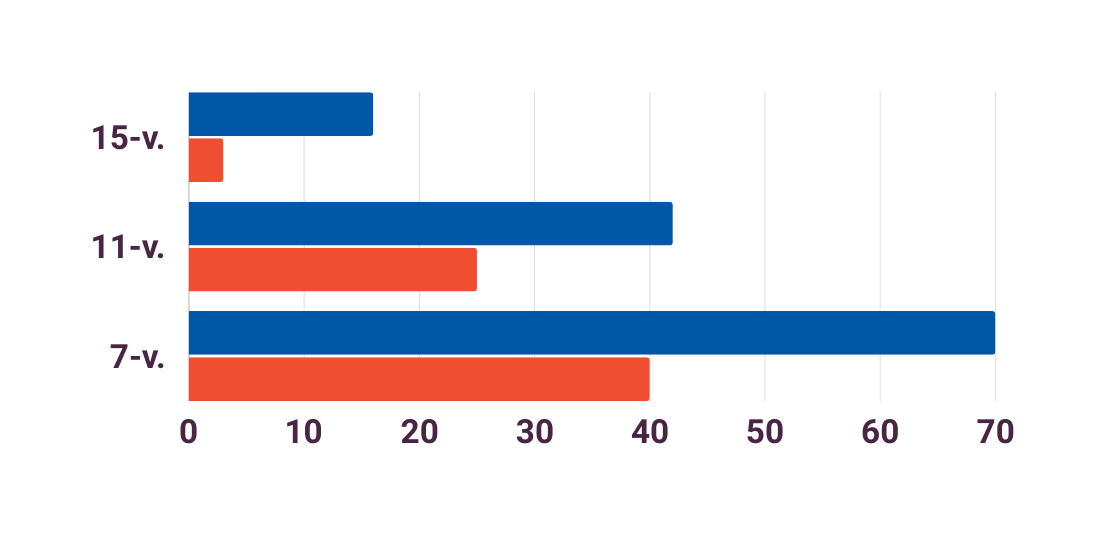 16%
3%
Joka kolmas
 saavutti suosituksen 
eli 
liikkui reippaasti tai rasittavasti vähintään 60 min joka päivä.
70%
40%
Lähde: LIITU-tutkimus, 2022
Pyöräily on kävelyä intensiivisempää.
Koulumatkasta kertyy 40 min
Lähde: 16-vuotiaan nuoren arkipäivä, kun liikkumissuositus täyttyy (www.ukkinstituutti.fi)
Entä se joukkoliikenne?
Koulukuljetukset autokyydin sijaan edistävät arkiaktiivisuutta
Joukkoliikenteen käyttäjät siirtyvät aktiivisesti pysäkille ja sieltä kohteeseen.
Fiksusti kouluun -ohjelman selvityksen mukaan joukkoliikennettä käyttävän oppilaan edestakaisten pysäkkimatkojen pituus on noin 1 km ja vuodessa yhteenlaskettuna kokonaismatka on keskimäärin 200 km.
Joukkoliikenteen käyttäjä ottaa päivässä keskimäärin 2000 askelta enemmän kuin yksitysautoilija.
Taloudellista -
säästää aikaa ja rahaa?
Taloudellista
Säästää aikaa ja rahaa
Omin lihasvoimin liikkuminen on
edullista (matkaliput, polttoaine, pysäköintimaksut)
kansantaloudellisesti kannattavaa: vähentää sairastumisriskiä, lisää elinvuosia (hoitokustannukset, sairauspoissaolot)
lyhyillä matkoilla nopeaa: pyöräily on usein autoa tai bussia nopeampi kulkutapa
riippumaton aikatauluista ja ruuhkista
koulu- tai työmatkapyöräily on liikuntaa siinä missä kuntoilukin  kotiin päästyä ei tarvitse lähteä kuntoilemaan tai ulkoilemaan
Kimppakyydit ja joukkoliikenne vs. yksityisautoilu
edullisempaa (polttoaine, pysäköintimaksut)
Tiesitkö...
Suositusta vähäisempi reippaan ja rasittavan liikkumisen määrä eli liikkumattomuus aiheuttaa Suomessa vuosittain yli 3 miljardin euron kustannukset. Liikkumattomuus lisää riskiä useille kansansairauksille, kuten tyypin 2 diabetekselle ja sydän- ja verisuonisairauksille.
Lähde: Liikkumattomuuden kustannukset Suomessa, UKK-instituutti)
Lähde: Liikkumattomuuden kustannukset Suomessa, UKK-instituutti
Tiesitkö...
Maailman terveysjärjestö WHO on raportoinut, että jokainen uusi aikaisemmin passiivinen pyöräilijä voi tuottaa yhteiskunnalle säästöjä noin 0,7 € / pyöräily kilometri terveyshyötyjen ansioista.
Lähde: Cycling and walking can help reduce physical inactivity and 
air pollution, save lives and mitigate climate change (WHO)
Nice to Know
Tiesitkö...
Tanska: Yhteiskunta hyötyy noin 0,64 € (4,79 DKK) per pyöräilty kilometri, kun taas autoilu maksaa yhteiskunnalle noin 0,71 € (5,29 DKK) per kilometri.
Ranska: Jokainen työmatkapyöräilijä säästää keskimäärin 1200 € vuodessa terveydenhoitokuluissa.
Edistää
yhteisöllisyyttä?
Edistää yhteisöllisyyttä
Yhteiset koulu-matkat
Lihasvoimin liikkuminen
yhteiset koulumatkat kävellen tai pyöräillen edistävät yhteisöllisyyttä ja sosiaalista vuorovaikutusta
ihmisten kohtaaminen matkalla (tervehtiminen, keskustelut)
Julkinen liikenne
eri-ikäisten ihmisten kohtaaminen
yhteisten tilojen jakaminen ja kunnioittaminen
Kimppakyydit
edistävät yhteisöllisyyttä ja sosiaalista vuorovaikutusta
Turvallista
ja sujuvaa?
Turvallista ja sujuvaa
Yksityisautoilun väheneminen
lisää asuinalueiden ja kouluympäristön moottoriliikennettä ja siitä aiheutuvia viihtyvyys- ja turvallisuushaittoja.
Lihasvoimin liikkuminen
lisää itsenäisyyttä ja vastuullisuutta: itsenäisesti liikkuvat lapset ja nuoret oppivat huolehtimaan omasta turvallisuudestaan ja liikkumaan itsenäisesti.
Viisaaseen liikkumiseen perustuvat yhdyskunnat koetaan myös sosiaalisesti turvallisiksi, viihtyisiksi ja tasa-arvoisiksi. Lihasvoimin tapahtuva liikkuminen tukee myös keskustojen elävöitymistä ja lähipalveluiden käyttöä.
YMPÄRISTÖYSTÄVÄLLISYYS
YHTEISÖLLISYYS
TERVEYTTÄ JA HYVINVOINTIA EDISTÄVÄÄ
TURVALLISTA JA SUJUVAA
TALOUDELLISUUS (KUSTANNUKSET JA AIKA)
yhdessä aktiivisesti liikutut koulu- tai työmatkat
joukkoliikenteessä yhteisöllisyys eri ikäryhmien välillä
hillitsee ilmastonmuutosta (hiilijalanjälki)
vähentää liikenteen päästöjä, parantaa ilmanlaatua
vähentää meluhaittoja
vähentää mikromuovin määrää
ylläpitää fyysistä kuntoa
auttaa painonhallinnassa
vähentää sairastumisriskiä
vähentää stressiä ja ahdistusta, parantaa mielialaa
lisää vuorovaikutusta ja vahvistaa sosiaalisia suhteita
vaikutukset kognitiivisiin kykyihin, kuten keskittyminen, tarkkaavaisuus,, muisti ja oppiminen
VIISAS LIIKKUMINEN
lihasvoimin liikkuminen on edullista
joukkoliikenne ja kimppakyydit ovat yksitysiautoilua edullisempaa
lihasvoimin liikkuminen vähentää sairastumisriskiä ja lisää elinvuosia (hoitokustannukset, sairauspoissaolot) 
lyhyillä matkoilla pyörä on usein nopein liikkumismuoto
lihasvoimin liikkuva on vapaa aikatauluista ja ruuhkista
lisää viihtyvyyttä
lisää turvallisuutta
lisää lasten ja nuorten itsenäisyyttä ja vastuullisuutta
Tee posteri
Tehtävä 1
Säännöllisellä liikunnalla on kauaskantoisia myönteisiä seurauksia niin yksilölle kuin yhteiskunnalle. Millaisia myönteisiä vaikutuksia säännöllisellä, aktiivisella koulu- ja työmatkaliikkumisella on
a) yksilön
b) yhteiskunnan näkökulmasta?
Tehtävä 2
Ideoikaa valitsemallenne kouluasteelle (alakoulu, yläkoulu, toinen aste) kävelyä- ja pyöräilyä edistävä kampanjaviikko.

Käyttäkää seuraavia ohjeita suunnittelun tukena:
Määritelkää kampanjan tavoitteet ja kohderyhmä.
Suunnitelkaa viikon ohjelma ja aktiviteetit.
Pohtikaa, miten kampanja motivoi oppilaita osallistumaan.
Sisällyttäkää kampanjaan yhteisöllisyyttä edistäviä elementtejä.
Korostakaa turvallisuuden merkitystä.
Näyttäkää kampanjan ympäristövaikutukset.
Seuratkaa kampanjan edistymistä ja kerätkää palautetta.
Tehtävä 3
Perustelkaa, miksi Yhdistyneiden Kansakuntien (YK) 
mukaan polkupyörä on planeetan paras kulkuneuvo.
Tee infograafi!
Tehtävä 4
Mitkä seuraavista globaaleista terveysuhkista on suoraan tai välillisesti ratkaistavissa viisaan liikkumisen avulla?
Maailman terveysjärjestö WHO:n mukaan terveysuhkia ovat mm.
ilmastonmuutos ja ympäristön saasteet
tarttumattomat taudit (esim. sydän- ja verisuonitaudit, syöpä, diabetes)
tartuntataudit (esim. influenssa, COVID-19)
mielenterveysongelmat (yhteisöllisyys)
aliravitsemus ja ruokaturva
liikunnan puute ja epäterveelliset elämäntavat
Tehtävä 5
Kehittäkää mobiilisovellus, joka kannustaa käyttäjiä liikkumaan ympäristöystävällisesti. Sovelluksen tulee olla motivoiva ja yhteisöllisyyttä edistävä. 

Käyttäkää seuraavia ohjeita suunnittelun tukena:
Määritelkää tavoitteet ja kohderyhmä.
Miten käyttäjiä motivoidaan liikkumaan enemmän (palkitsemisjärjestelmä)?
Millaisia yhteisöllisyyttä edistävät ominaisuuksia sovellukseen sisällytetään?
Miten käyttäjä näkee liikkumisensa ympäristövaikutukset?
Miten sovelluksessa hyödynnetään mobiililaitteiden ominaisuuksia?
Tehtävä 6
Perustelkaa väittämä: 
Hitaat liikkumismuodot edistävät tasa-arvoa ja yhdenvertaisuutta.
“Hitaat liikkumismuodot” termiä käytetään yleisesti kaupunkisuunnittelussa ja terveyden edistämisessä. Termillä viitataan yleensä kävelyyn, pyöräilyyn sekä muihin kevyen liikenteen liikkumismuotoihin.
Kiitos!
Opitko uutta?
Miten voit soveltaa oppimiasi asioita omaan arkeesi? 
Minkä ajatuksen viet tunnilta mukanasi?
Anna palautetta! 
https://forms.gle/GJtxn8ajoKV2Prro9